11月4日（月）
文化の日　　　　祝日プログラム
10:00～10:45　
　　　　はつらつエアロ　    定員35名（優先5枠）　西田 美千代

11:00～12:00
　　　　やさしいヨガ　　　　  定員35名（優先5枠）   西田 美千代

12:30～13:30　
　　　　　　　　　　　　　　　　　定員35名（優先5枠）　小林 和彦

14:00～15:00
　　　　　　　　　　　　　   　 　 定員30名（優先5枠）　小林 和彦

15:30～16:30　　
　　　　　　　　　　　　　 定員35名（優先5枠）　小林 和彦
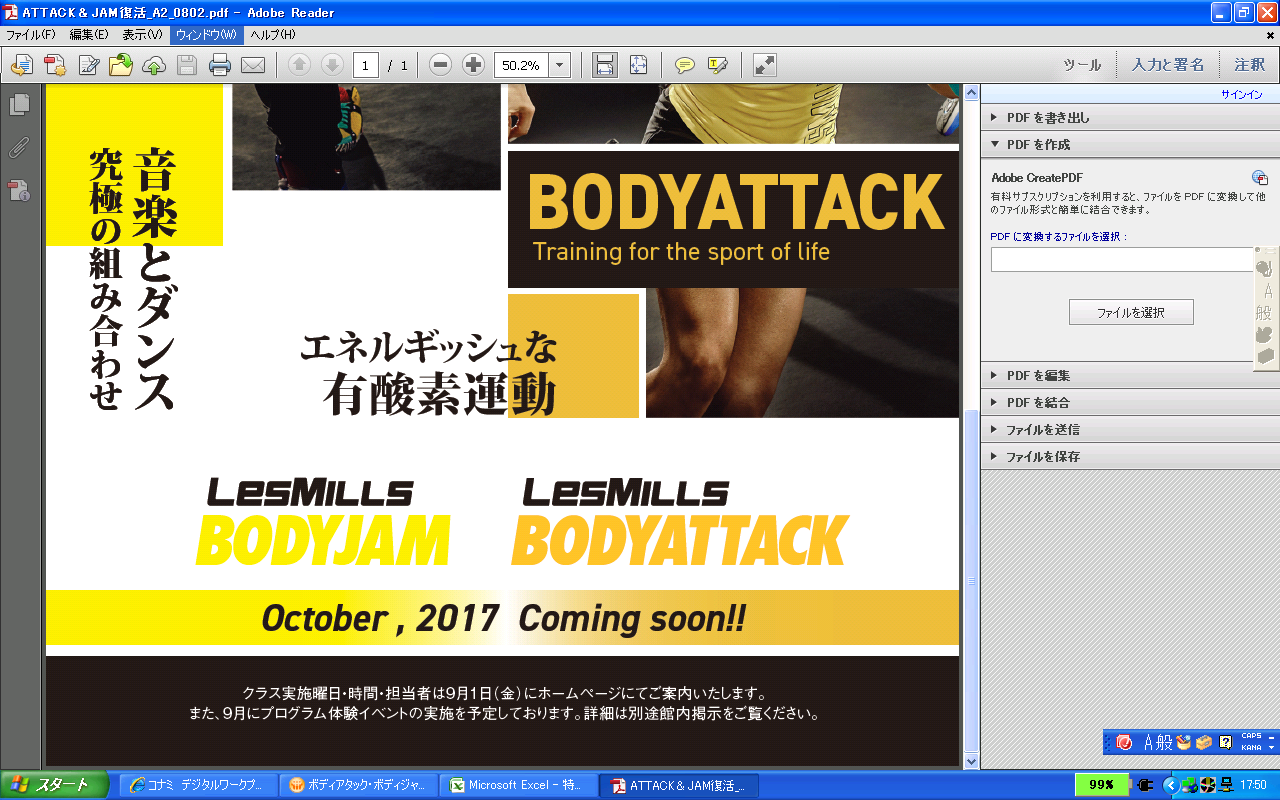 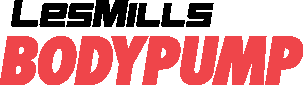 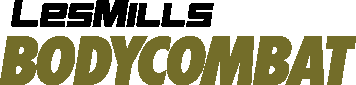 ＜申込方法＞
　　　10月26日（土）13:00～　電話又は体育館フロントで直接。
　　　優先入場（5枠）又は通常入場をお選びください。

＜参加費用＞
　　　１アイテム　500円（税込）　
　　　優先入場料　100円（税込）

＜支払方法＞
　　　当日支払。（当日の入金は9:30からとなります）

＜入場方法＞　
　　　各アイテム開始時間の15分前から
　　　　　①優先入場開始（申込順）　②通常入場開始（当日入金順）
優先入場とは
目的のクラスに優先入場いただける有料（100円）サービスです。
　　　　・当日、入金のために早く来館することなく優先で入場いただけます。
　　　　・遠方の方や都合等で当日入金が遅くても優先で入場いただけます。
　　　　・クラス開始時間までを有効活用できます。
秋葉区総合体育館　0250-25-2400